Boletim Escola em Tempo Integral
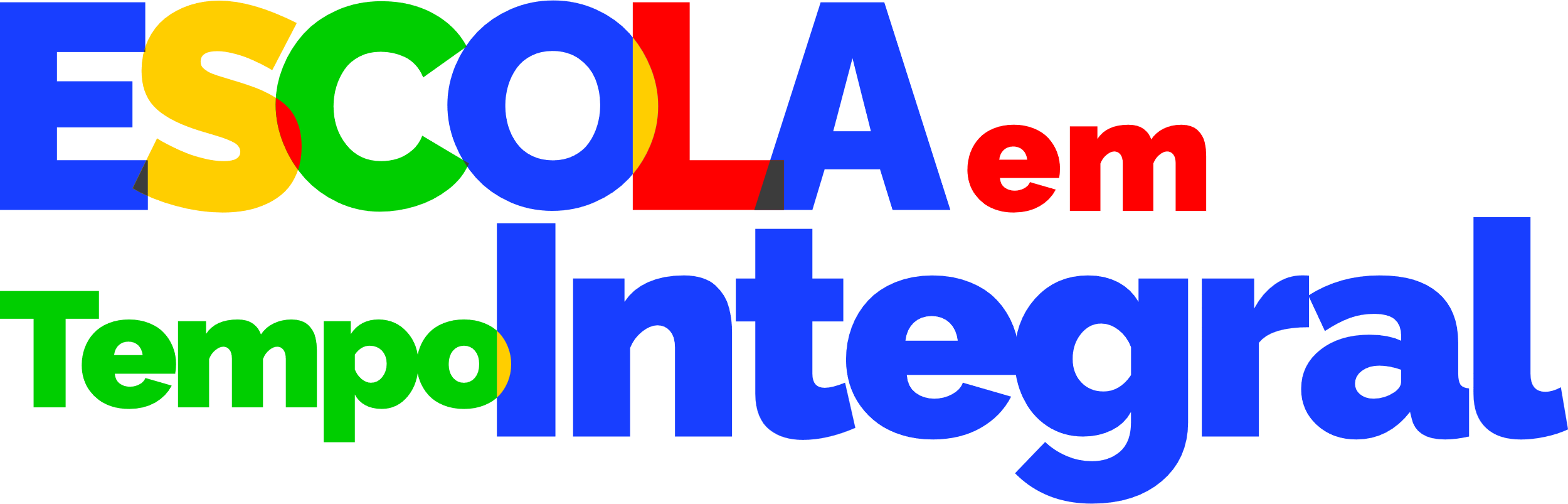 EDIÇÃO 14   03/11/2023
O total de matrículas pactuadas no âmbito do 
Programa Escola em Tempo Integral ultrapassa um milhão.
% de Matrículas e Valores Pactuados por Etapa da Pactuação
Fonte: Elaboração própria, com base nos dados do SIMEC, 2023.
% de Matrículas Pactuadas por UF
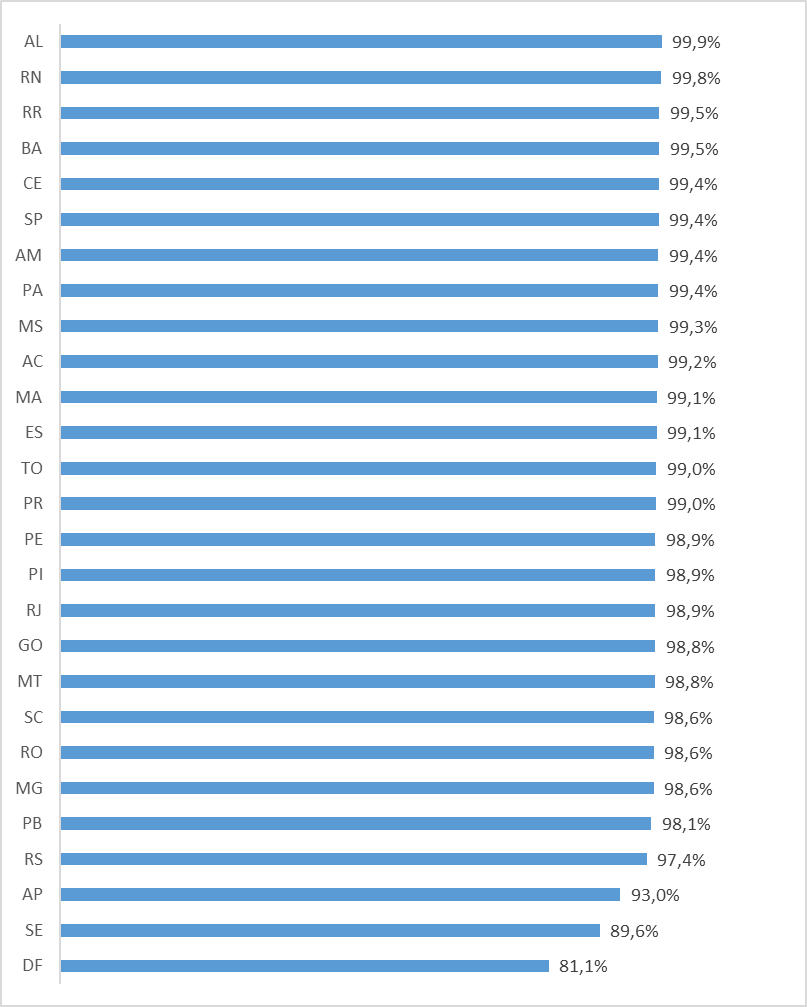 >> Todos os estados, o DF e 4.716 municípios finalizaram a pactuação, incluindo todas as capitais brasileiras, o que representa 84,3% das redes estaduais e municipais de educação básica do Brasil. Destes, 3.523 participaram das duas rodadas de pactuação.
>> Do total de matrículas ofertadas pelo MEC, 1.000.393 foram pactuadas. Isso representa 98,5% das matrículas ofertadas e 98,5% do fomento disponibilizado às redes estaduais e municipais.
>> Na maior parte das unidades da federação, as redes estaduais e municipais pactuaram mais de 90% das matrículas ofertadas pelo MEC.
Última atualização: 03/11/2023
Fonte: Elaboração própria, com base nos dados do SIMEC, 2023.
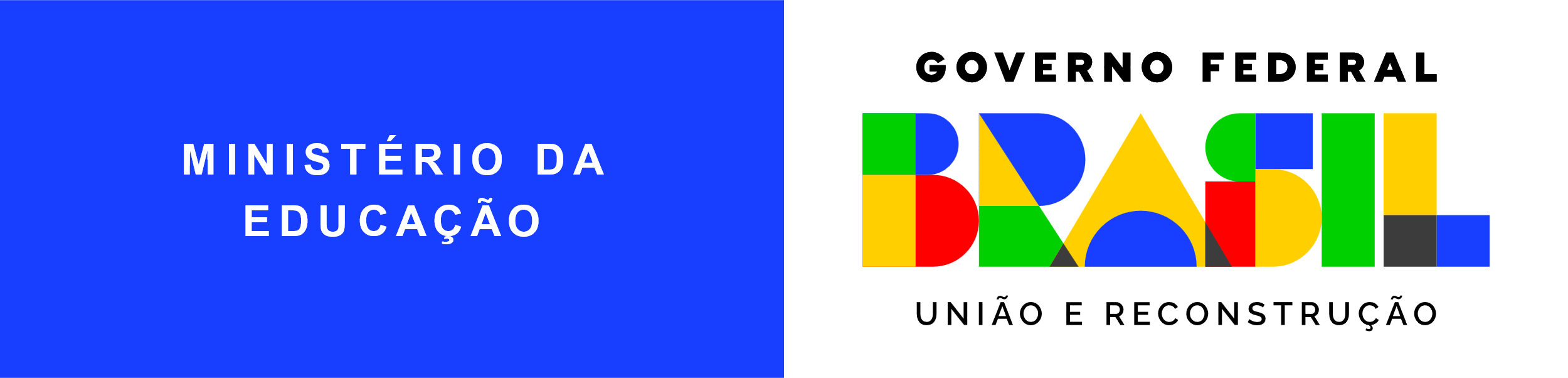 Secretaria de Educação Básica
Diretoria de Monitoramento, Avaliação e Manutenção da Educação Básica
Coordenação-Geral de Monitoramento e Avaliação da Educação Básica